Collating Data in Excel
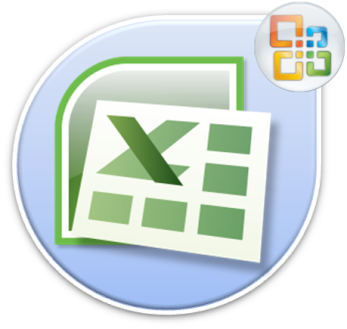 Learning Objective
“Learn how to collate data using Microsoft Excel”.

Write this Learning Objective onto your Self Assessment Sheet.
Thursday, 19 February 2009
Results of a Survey
Your job will be to put the results of a survey into an Excel spreadsheet and create graphs from the data.
Learn how to collate data using Microsoft Excel
Laying out the Spreadsheet
Summary of each question.
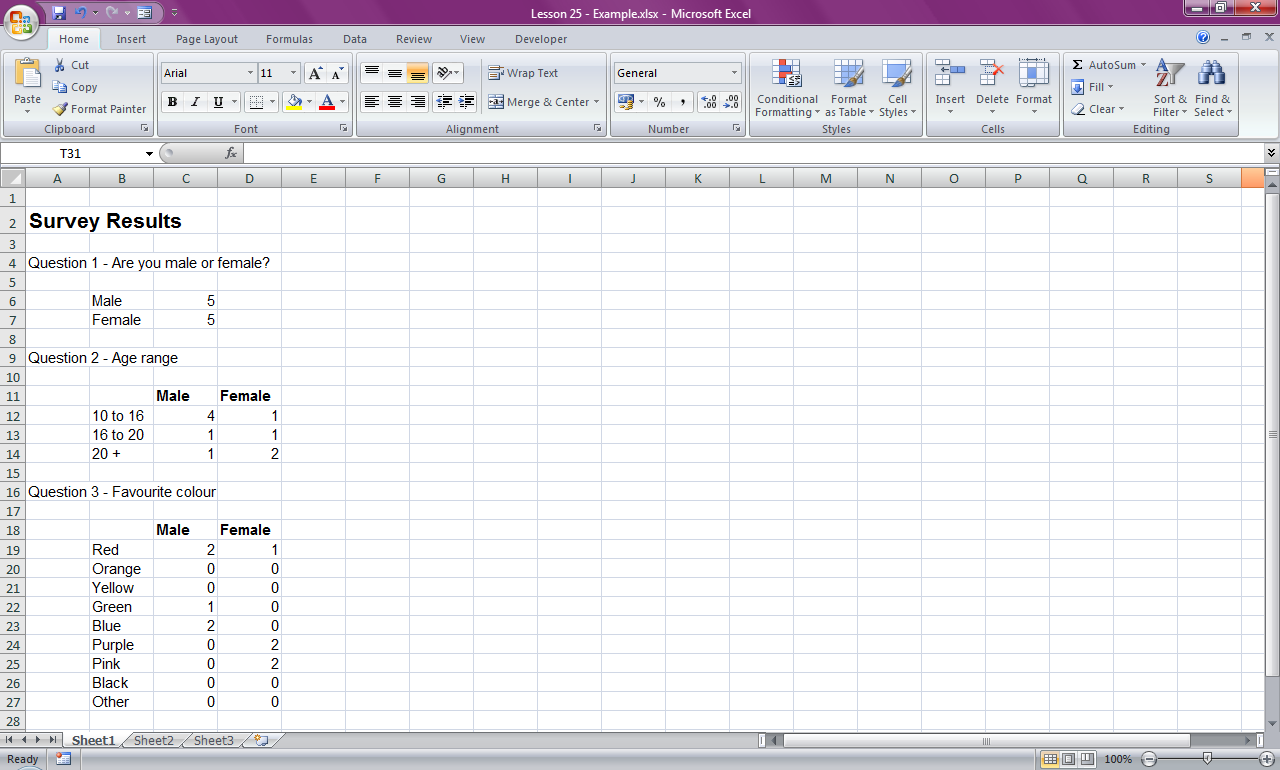 Answers to go in columns under male and female headings.
Learn how to collate data using Microsoft Excel
Task
Create a spreadsheet laid out like the one below to record all of the results from the survey:
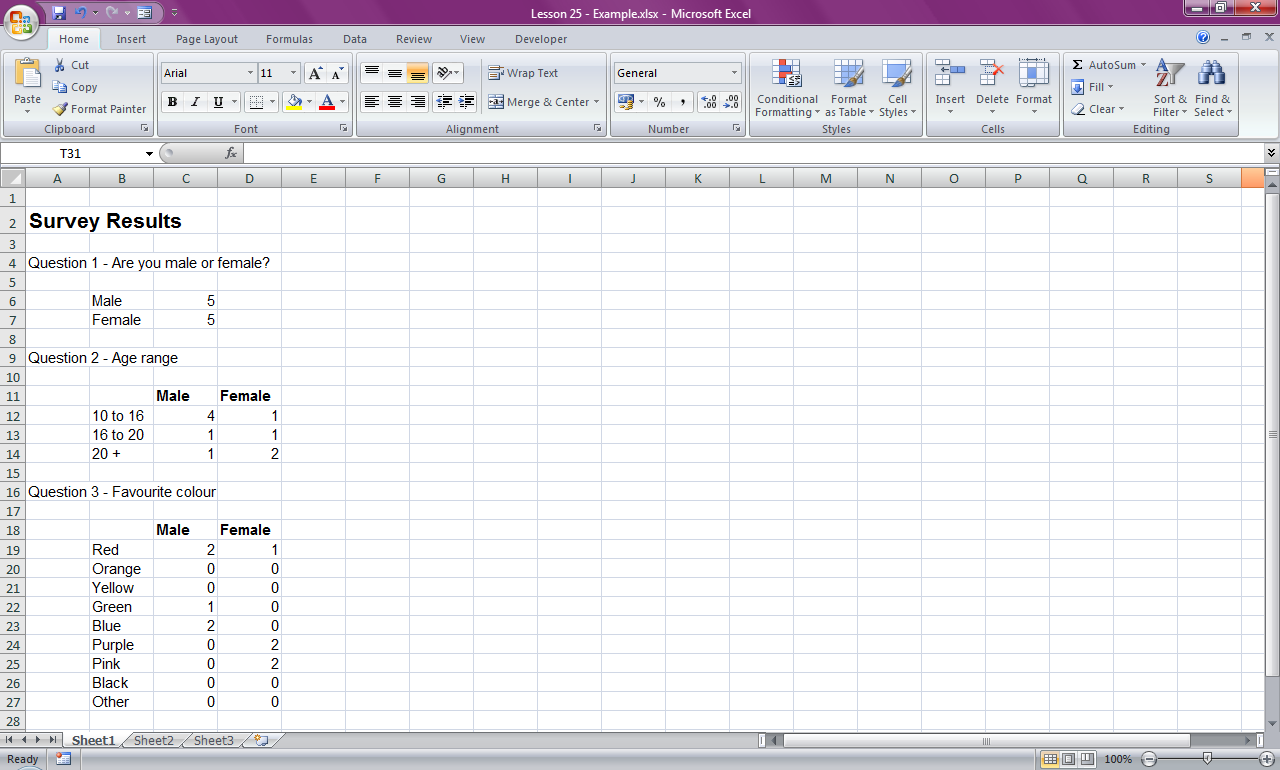 Learn how to collate data using Microsoft Excel
Extension Task
Customise your spreadsheet by adding borders and colours to make it look more appealing.
Learn how to collate data using Microsoft Excel
Learning Objective
“Learn how to collate data using Microsoft Excel”.

Put  or  onto your Self Assessment sheet to show whether or not you have achieved today’s learning objective.
Thursday, 19 February 2009